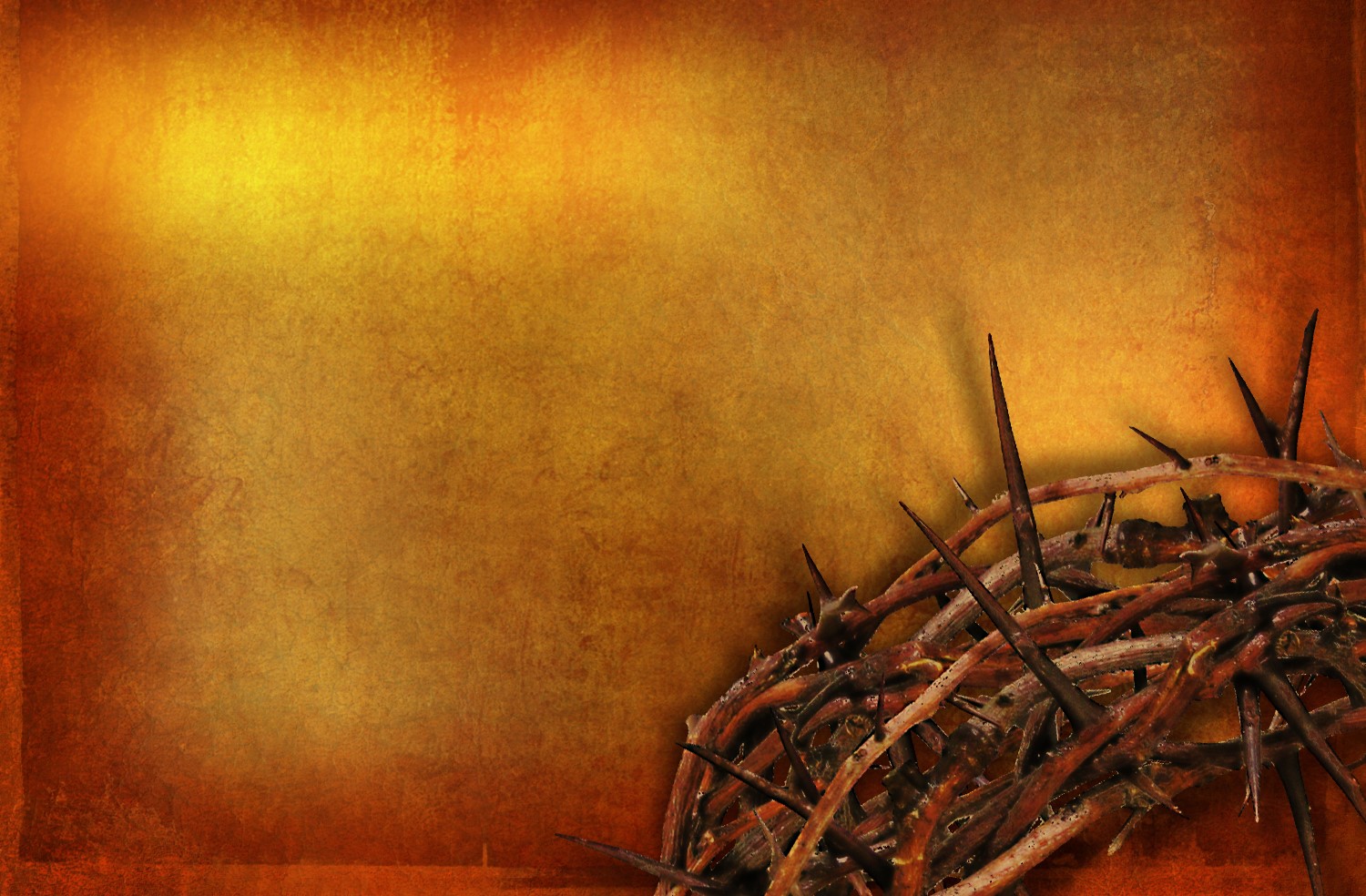 “WHY A CROWN OF THORNS?”
WHAT DO THE THORNS REPRESENT?
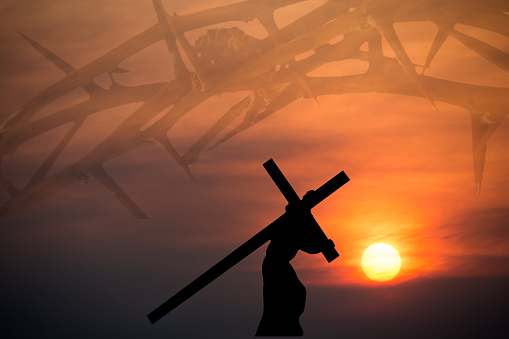 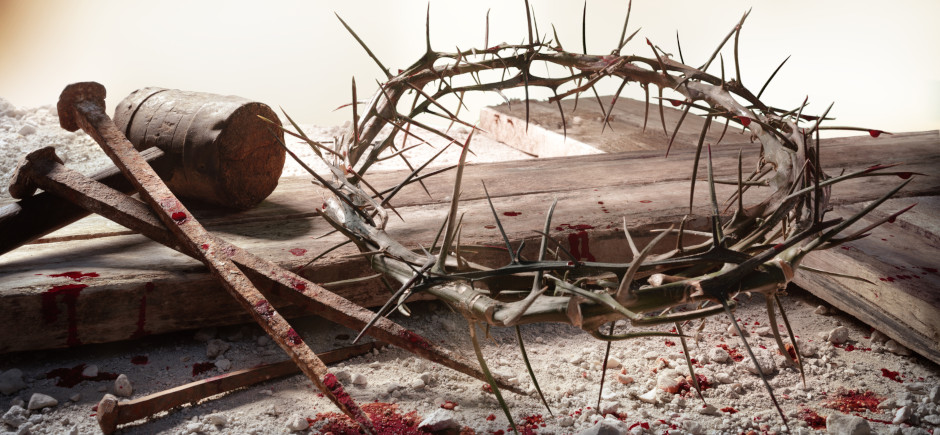 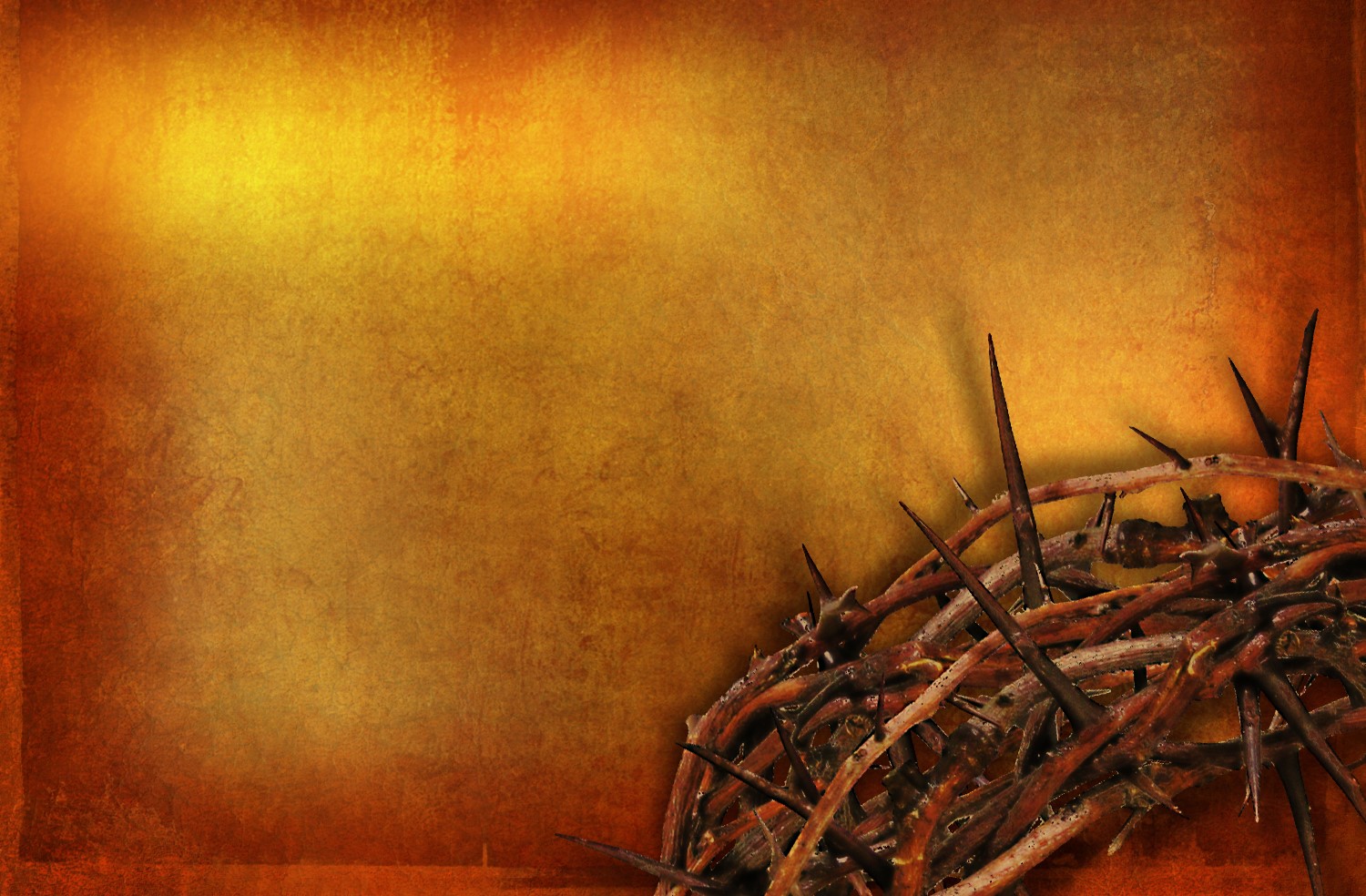 “WHY A CROWN OF THORNS?”

NOW WE KNOW WHY!
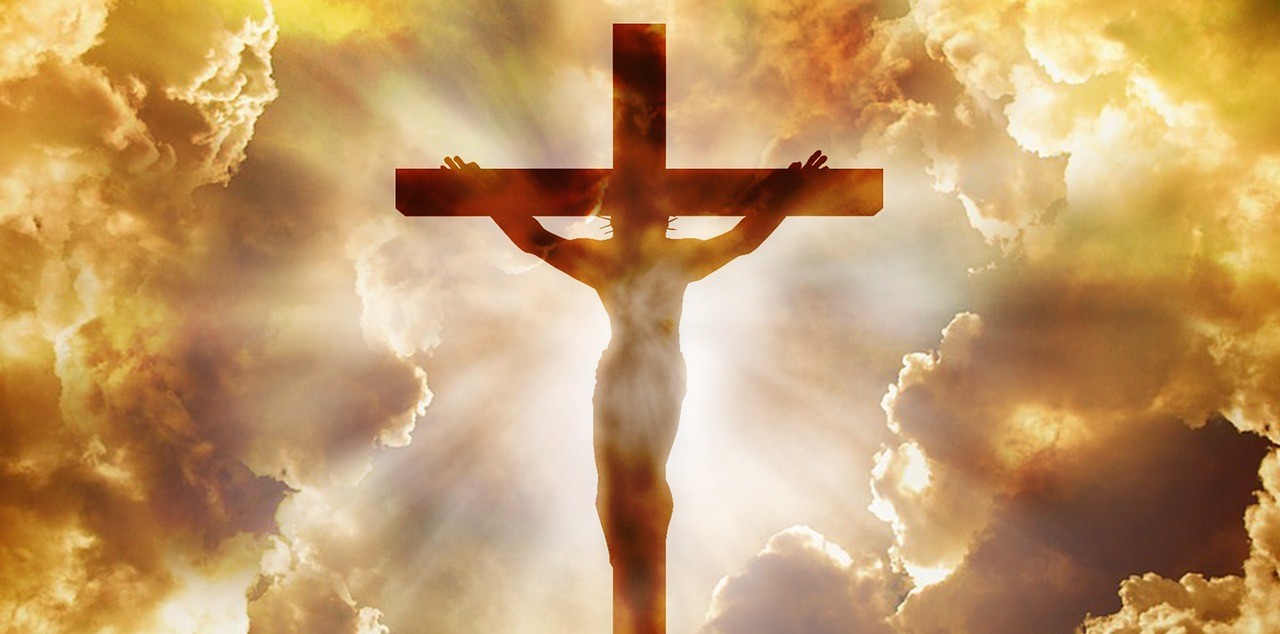 HE BORE THE THORN  PIERCING PAIN OF OUR SINS
SO WE WOULDN’T HAVE TO